Thursday, September 22, 2016
Notebook Time: What’s Going On In This Picture (from NYT)
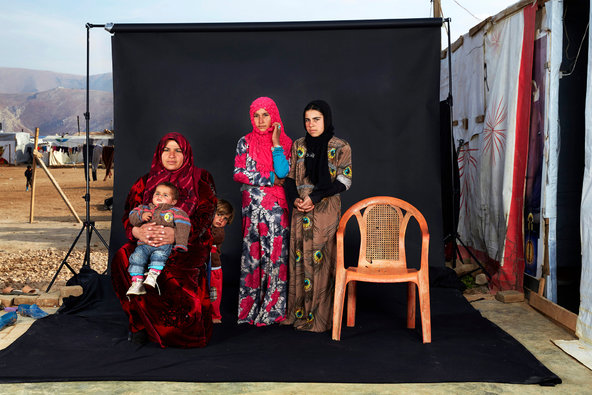 Figurative Language
Simile
Metaphor
Personification
Hyperbole
Symbol

How is figurative language used in “Falling Man”?
Quick Sentence-Structure Review
Phrase – group of words w/o a subject & verb
Clause – group of words w/ a subject and verb
Independent clause – Clause that could stand alone as a sentence
Subordinate clause – Clause that must be joined to an independent clause (starts with a subordinating conjunction or a relative pronoun)
Sentence Types
Simple sentence – one subject + one verb (can include modifying phrases)

In the picture, he departs  from this earth like an arrow.

Photographs lie.
Sentence Types
Loose/Cumulative Sentence: Details are provided after the subject and verb

	There is something almost rebellious in the man’s posture, as though once faced with the inevitability of death, he decided to get on with it; as though he were a missile, a spear, bent on attaining its own end.
Sentence Types
Periodic Sentence: Details are provided before the subject and verb; main idea is withheld until the end of the sentence.

“To believe your own thought, to believe that what is true for you in your private heart is true for all men, that is genius.” 
- Ralph Waldo Emerson in Self-Reliance
Task for Today
Begin drafting your image analysis. Focus on crafting descriptive sentences similar to those in the “Falling Man” passage.